UBND THỊ XÃ BUÔN HỒ
TRƯỜNG MẪU GIÁO HOA HỌC LAN
GIÁO ÁN ÂM NHẠC
CHỦ ĐỀ NHÁNH: NGHỀ XÂY DỰNG- SẢN XUẤT
LỚP LÁ 1
NGÀY DẠY: 14/12/2024
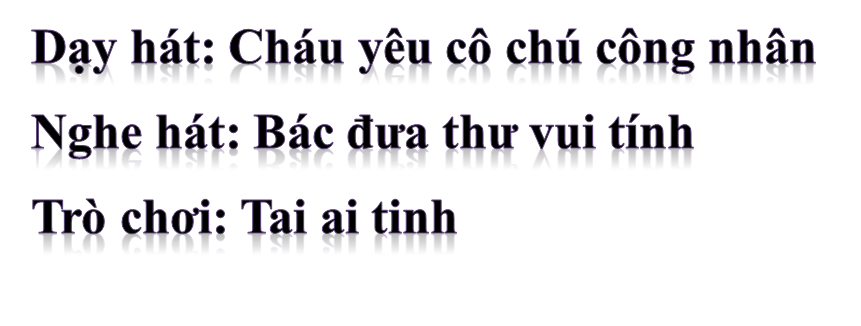 Hoạt động 1: Ổn định tổ chức:
Cô và trẻ cùng xem 1 đoạn video nói về một số nghề trong xã hội
Hoạt động 2
Dạy hát:
 cháu yêu cô chú công nhân
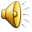 Cô cho trẻ hát theo
 tổ, nhóm, cá nhân
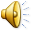 Hát theo hiệu lệnh của cô
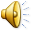 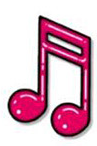 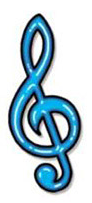 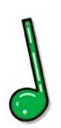 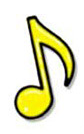 Nghe hát:
Bác đưa thư vui tính
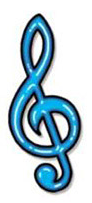 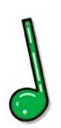 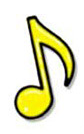 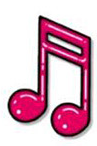 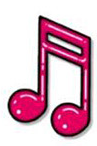 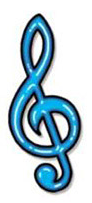 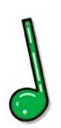 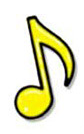 Lần 1: Cô hát cho trẻ nghe
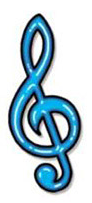 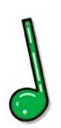 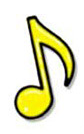 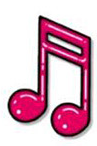 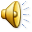 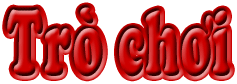 Tai ai tinh
Cách chơi  
Trên màn hình xuất hiện 4 ô màu nhiệm vụ của các con  sẽ là chọn ô màu mà mình thích. Sau đó nghe tiếng nhạc cụ và  đoán xem đó là tiếng nhạc cụ gì?

Luật chơi
 Bạn nào đoán giỏi sẽ được tặng 1 phần quà. Nếu đoán sai cơ hội sẽ dành  cho bạn  khác.
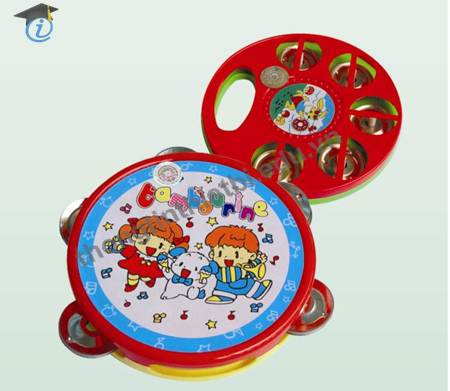 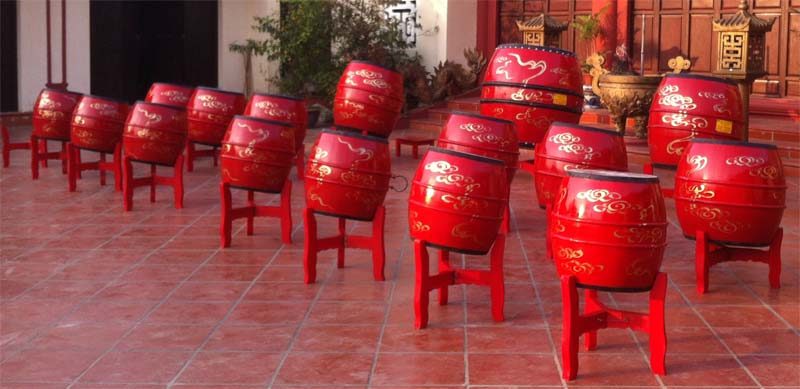 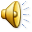 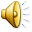 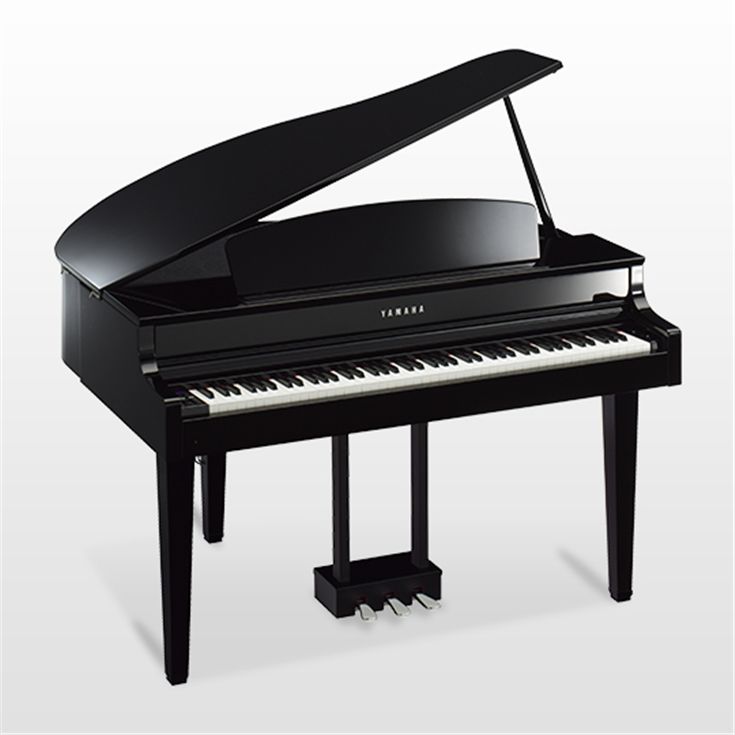 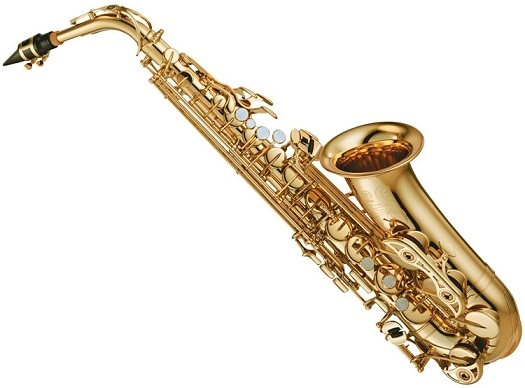 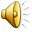 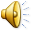 XIN CHÀO VÀ HẸN GẶP LẠI